TCAP Practice
Think link 3 redo
1
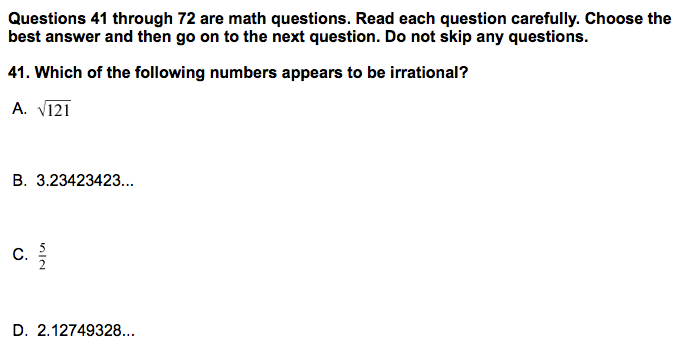 2
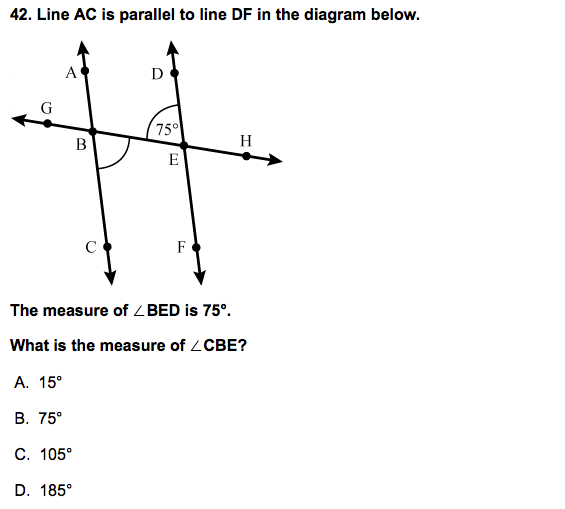 3
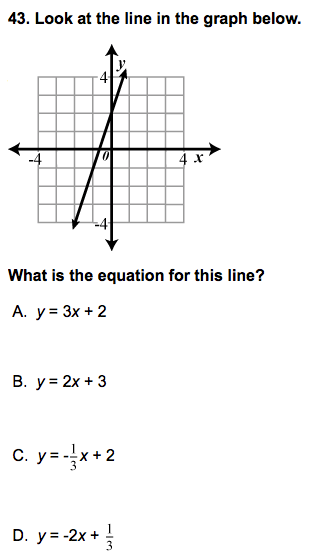 4
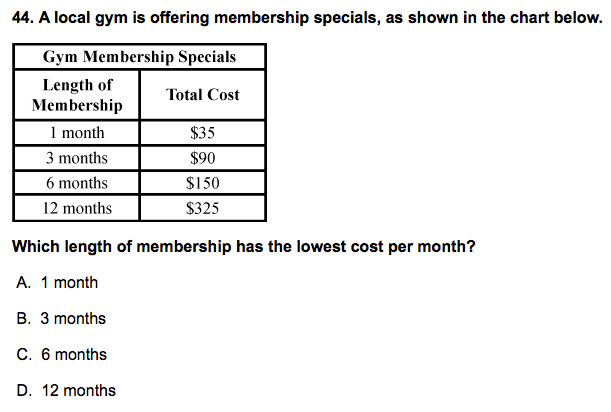 5
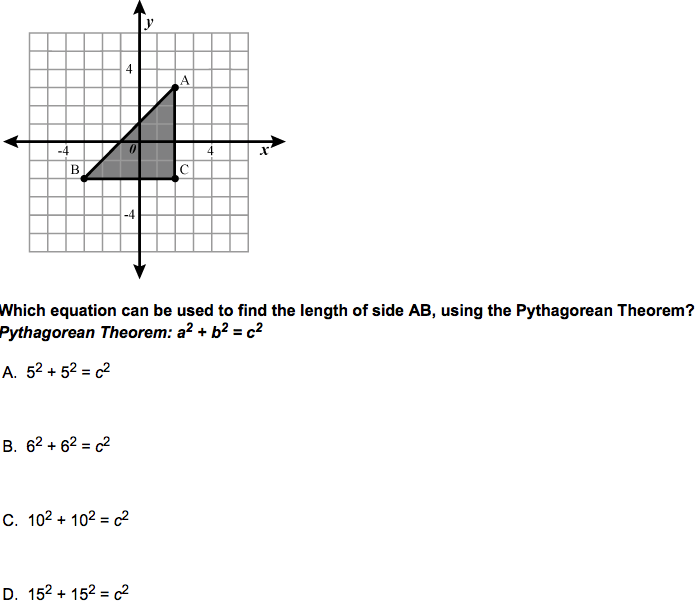 6
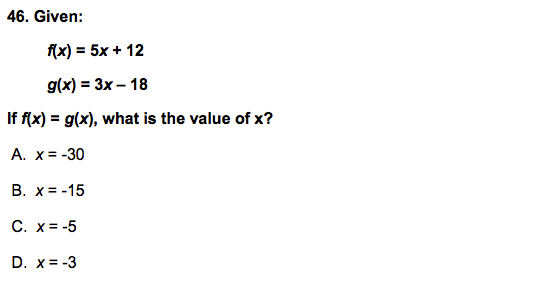 7
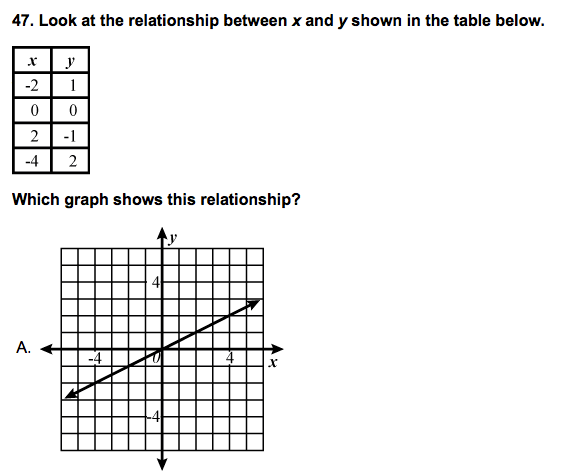 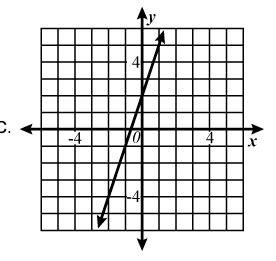 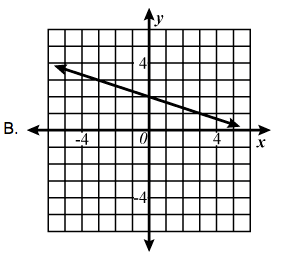 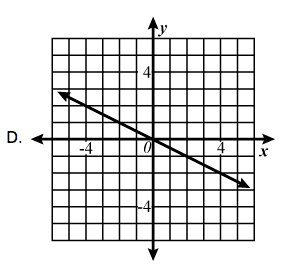 8
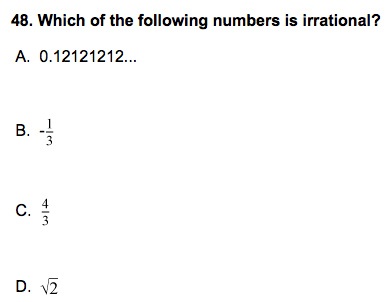 9
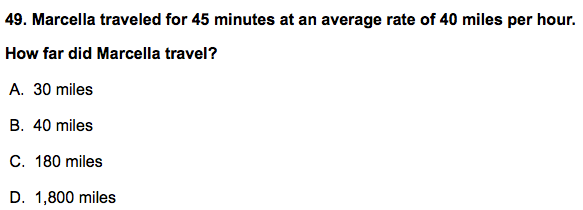 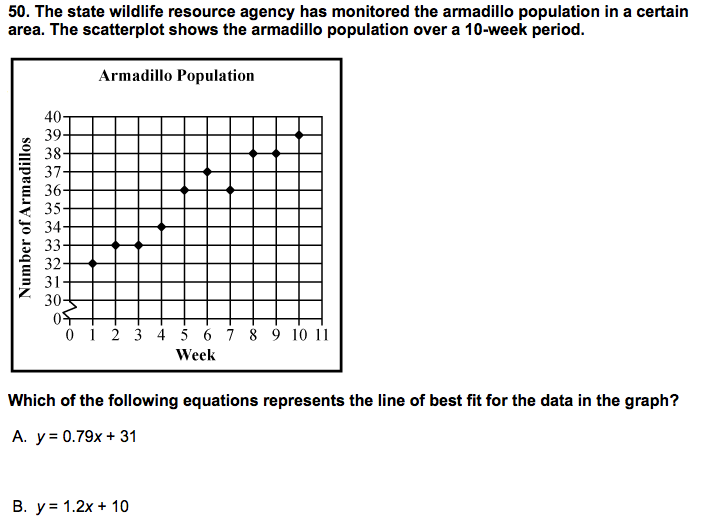 10
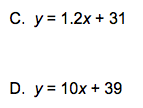 11
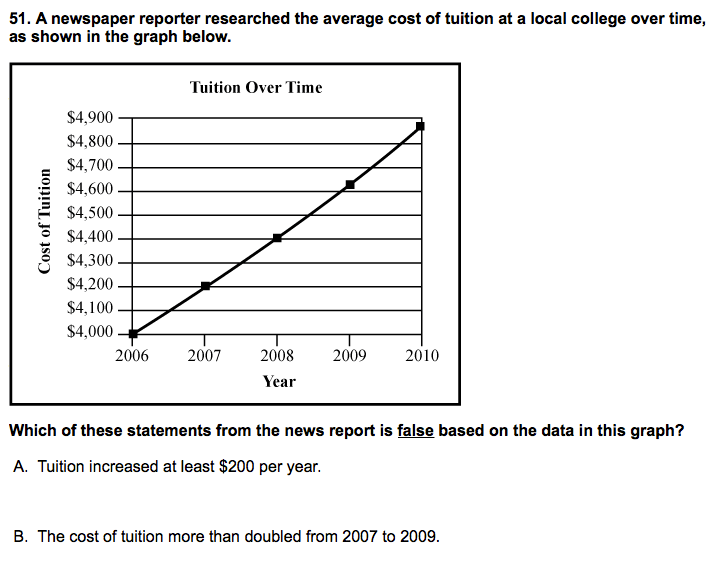 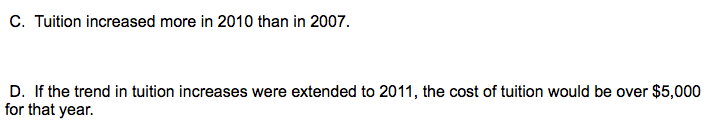 12
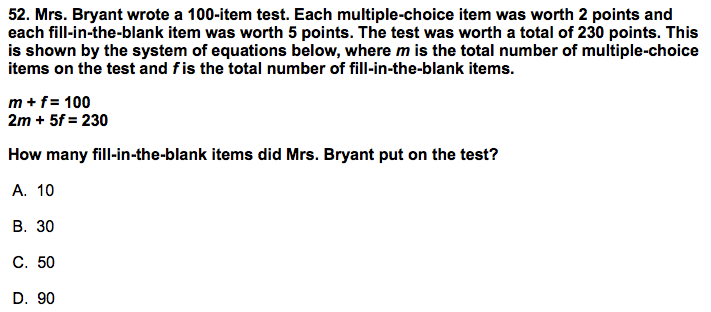 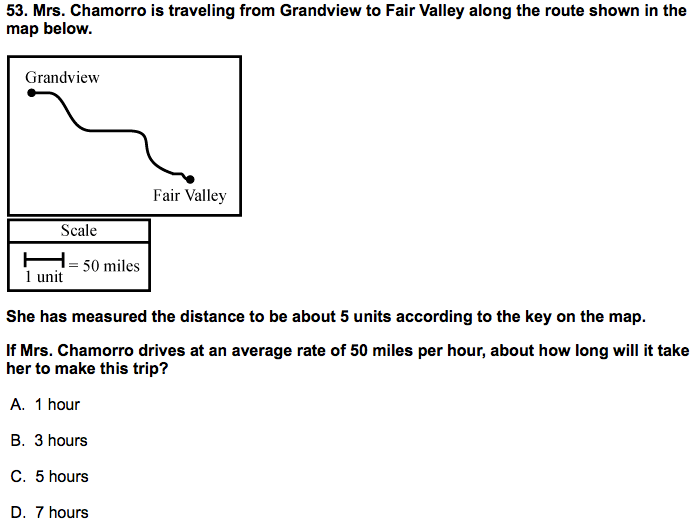 13
14
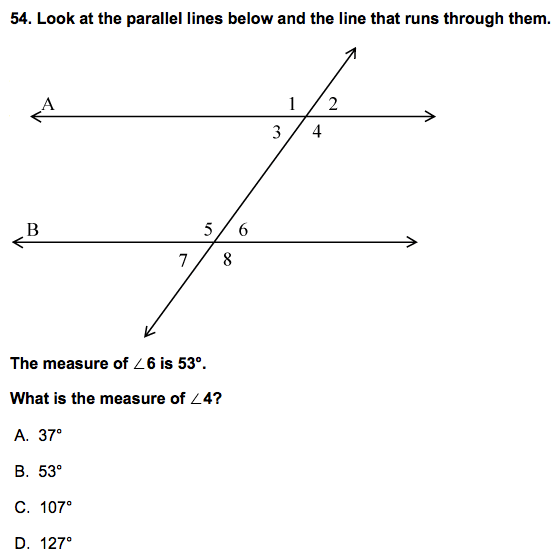 15
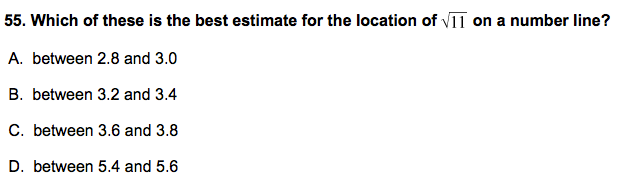 16
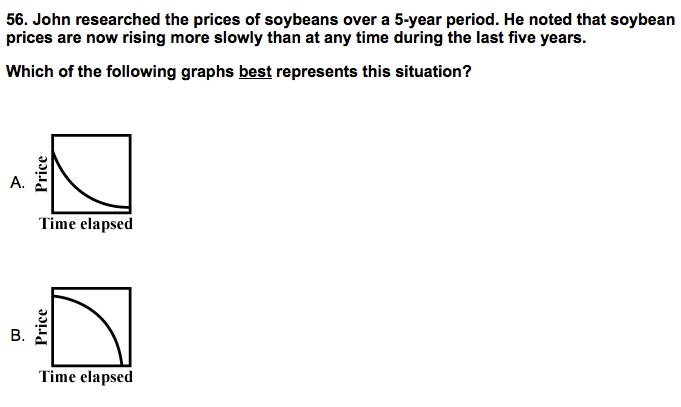 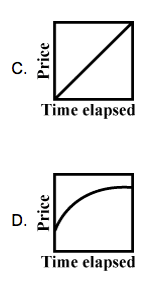 17
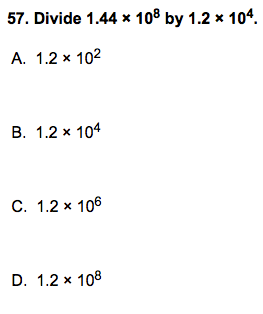 18
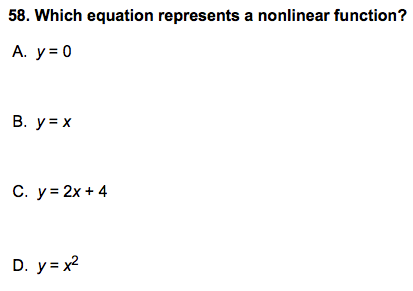 19
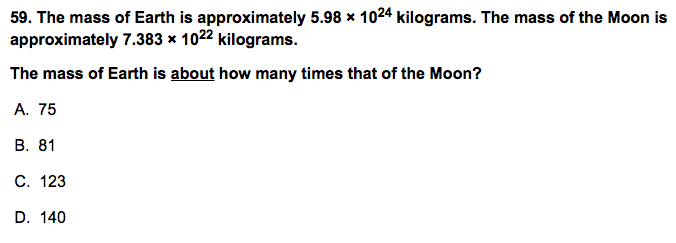 20
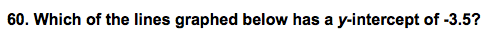 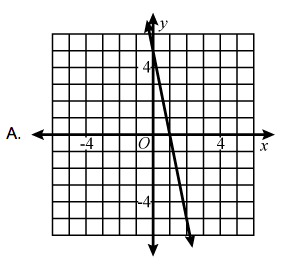 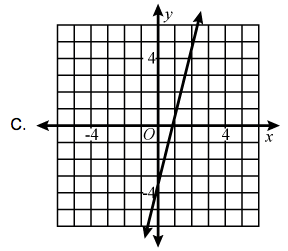 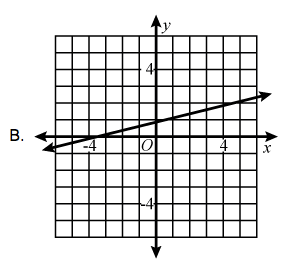 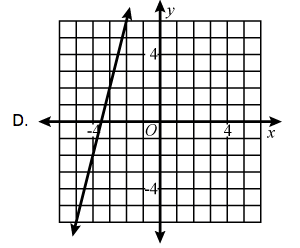 21
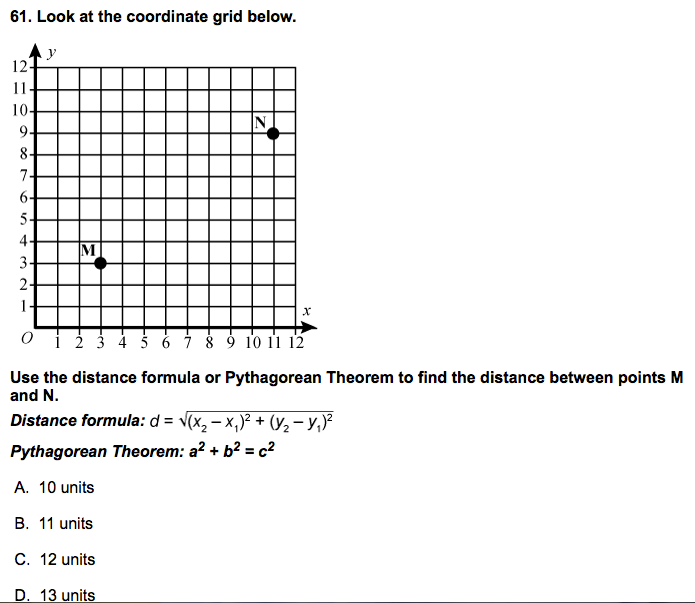 22
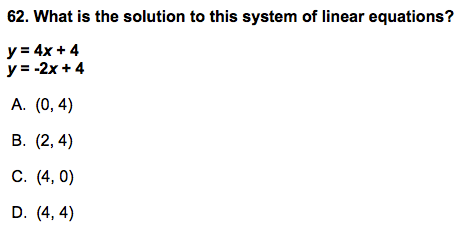 23
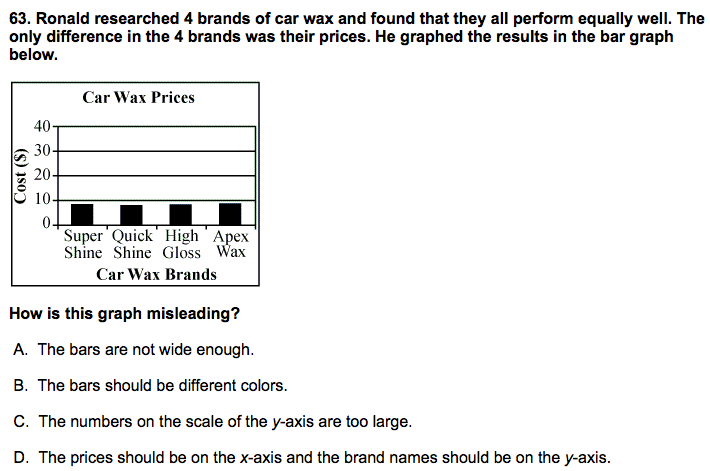 24
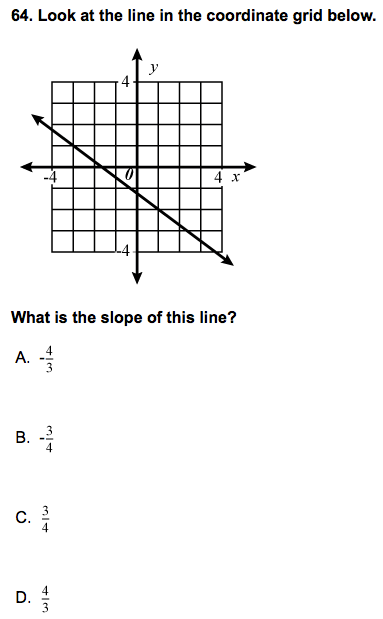 25
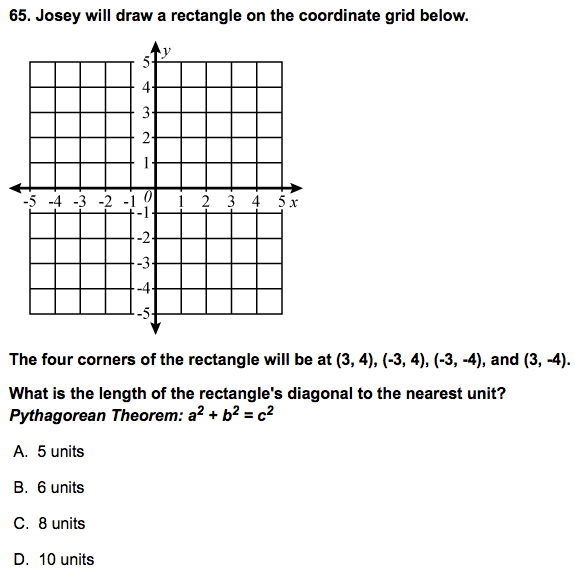 26
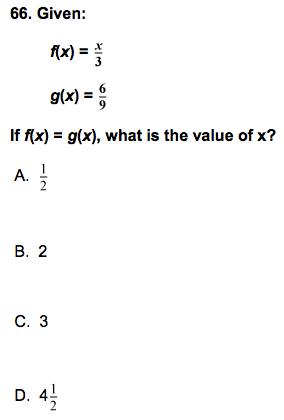 27
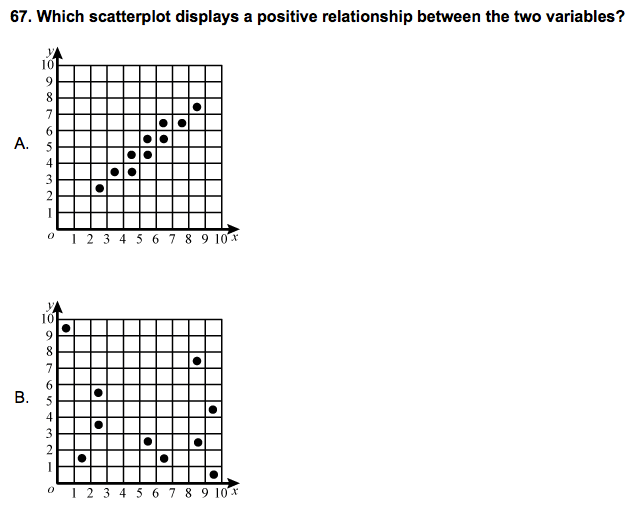 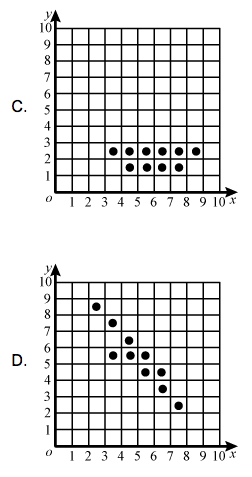 28
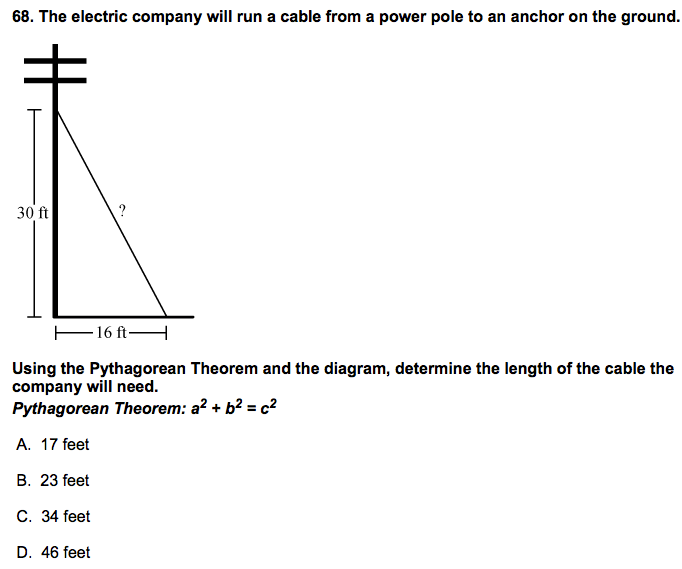 29
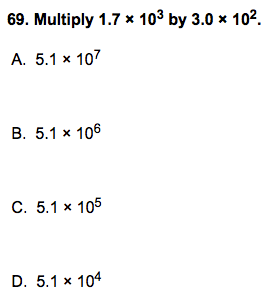 30
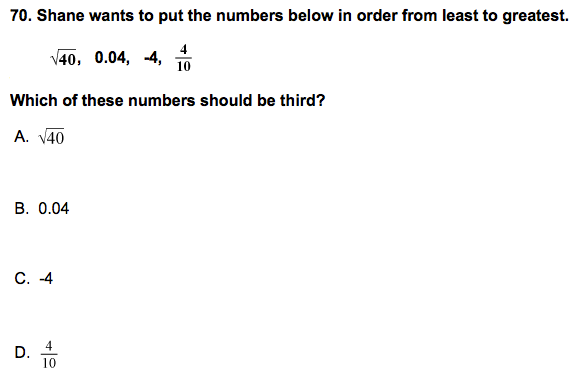 31
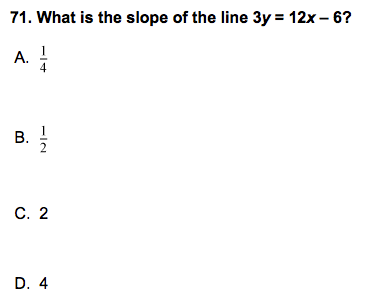 32
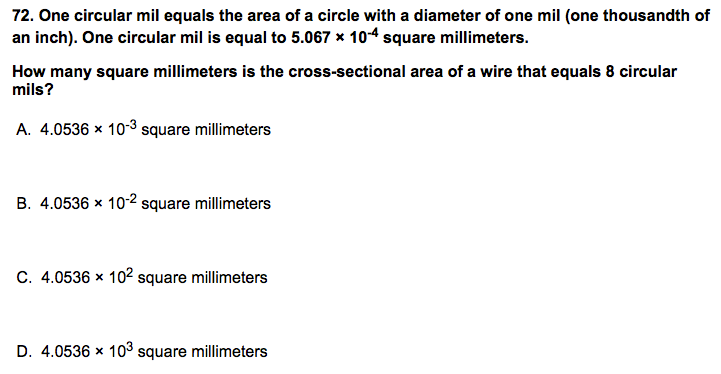